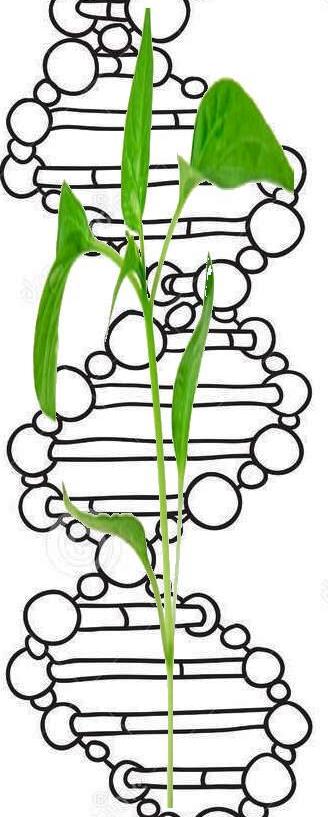 Примерные основные образовательные программы подготовки биотехнологов в магистратуре
Биглов Р.Р. – заместитель председателя ФУМО по УГСН 19.00.00 «Промышленная экология и биотехнологии»
Заседание ФУМО по УГСН 19.00.00 от 26 февраля  2019 г.
1
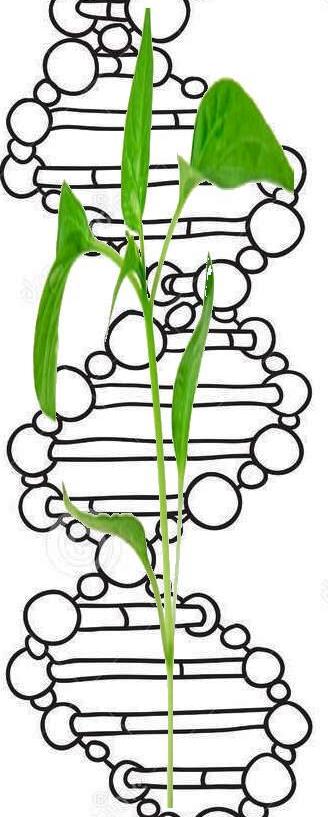 Из 218 ФГОС 3++ по области образования «Инженерное дело, технологии и технические науки» утверждены только 100
На заседании Координационного совета директор Департамента государственной политики в сфере высшего образования и молодёжной политики Минобрнауки России А.И. Рожков проинформировал совет, что к концу мая остальные ФГОСы будут утверждены.
Примерные основные образовательные программы (ПООПы) должны быть утверждены и размещены в Реестре.
На сегодня разработаны 87 программ по области образования «Инженерное дело, технологии и технические науки» и пока ни одна не одобрена.
Заседание ФУМО по УГСН 19.00.00 от 26 февраля  2019 г.
2
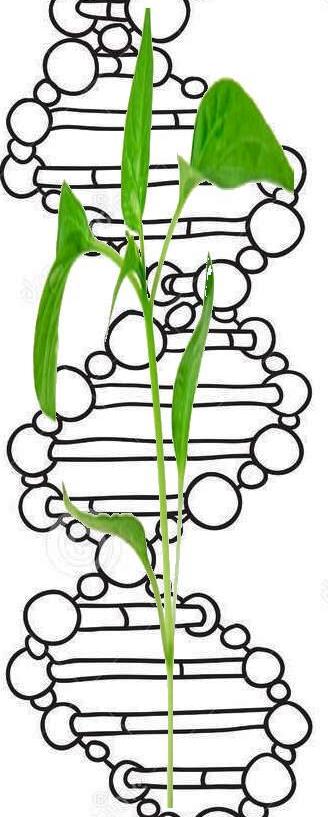 В соответствии с письмом Минобрнауки от 21.012019 № МН-21/222 «О применении актуализированных федеральных государственных образовательных стандартов высшего образования»:
«3. ….
Организации учитывают ПООП, внесённые в Реестр не позднее года, предшествующего году, в котором осуществляется приём.
Если в Реестре отсутствуют соответствующие ПООП, Организации разрабатывают образовательные программы для лиц, принимаемых на обучение, в соответствии с ФГОС 3++
….»
Заседание ФУМО по УГСН 19.00.00 от 26 февраля  2019 г.
3
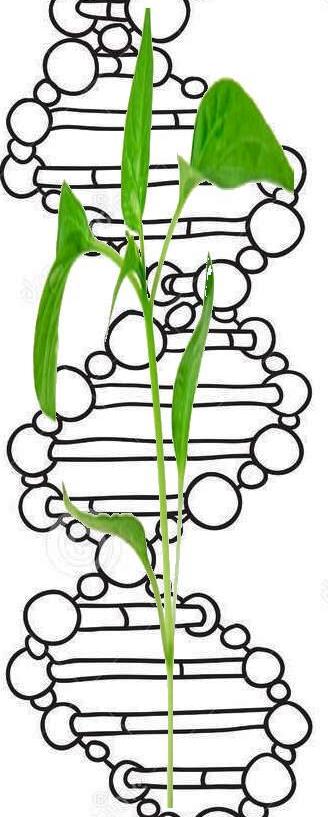 Плохо отрегулирован вопрос последовательности обучения по уровням «Бакалавриат» → «Магистратура»
Если ФГОС 3++ будут утверждены к лету 2019 года, то соответствующие ПООпы будут внесены в Реестр не раньше 2020 года и, обучение по этим ФГОСам начнётся самое раннее с 1 сентября 2020 года.
 Возникает вопрос: обучение в магистратуре по ФГОС 3++ должно проводиться тоже с 1 сентября 2020 года или (добавим ещё 4 года обучения в бакалавриате) или с 1 сентября 2024 года?
Если все таки с 2020 года – как подстраивать (перестраивать) программу?
Заседание ФУМО по УГСН 19.00.00 от 26 февраля  2019 г.
4
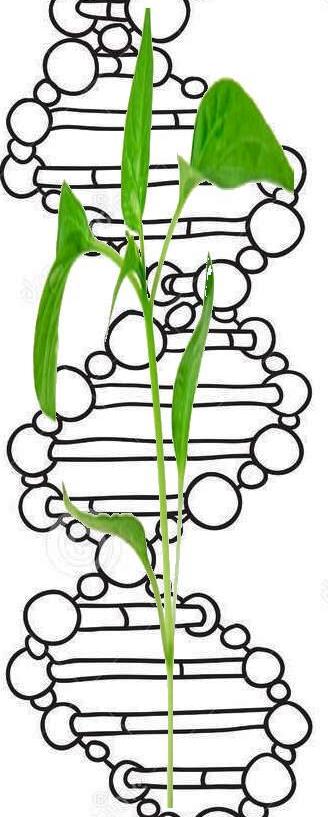 ПООП для магистратуры конструируется также как и для бакалавриата – на основе Макета, утверждённого Координационным советом
ПООП включает в себя:
Назначение ПООП;
Характеристику профессиональной деятельности выпускников (включая описание деятельности выпускников, перечень профессиональных стандартов, соотнесённых с ФГОС ВО и перечень основных задач профессиональной деятельности);
Общую характеристику образовательных программ (направленности/профили; квалификацию присеваемую выпускникам, объем программы, формы обучения, сроки обучения);
Заседание ФУМО по УГСН 19.00.00 от 26 февраля  2019 г.
5
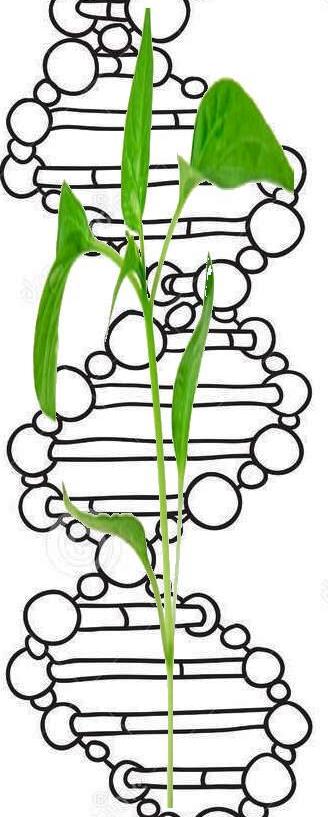 Планируемые результаты освоения образовательной программы (компетенции выпускников  и индикаторы их достижения – универсальные, общепрофессиональные и обязательные профессиональные);
Примерная структура и содержание ОПОП  основной профессиональной образовательной программы (рекомендуемый объем обязательной части, рекомендуемые типы практик, примерный учебный план и календарный график, примерные программы учебных дисциплин/модулей, рекомендации по разработке государственной итоговой аттестации);
Условия осуществления образовательной деятельности.
Заседание ФУМО по УГСН 19.00.00 от 26 февраля  2019 г.
6
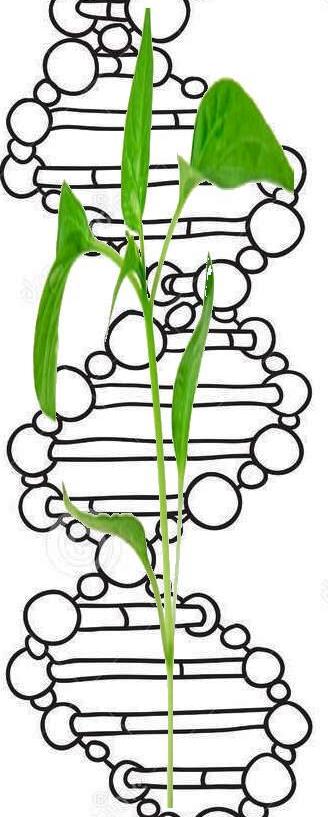 Что при конструировании ПООП от нас не зависит:
То, что записано в ФГОС (пока не утверждённом):
Квалификация – магистр;
Объем программы – 120 зачётных единиц;
Формы обучения – очная и очно-заочная (вечерняя);
Срок обучения – 2 года (при очно-заочной форме плюс 3-6 месяцев), не более 70 з.е. в год;
Области профессиональной деятельности –  не менее 13 областей
Типы задач профессиональной деятельности – 5 задач;
Универсальные компетенции – 6 компетенций (УК-1 – УК-6);
Общепрофессиональные компетенции  - 6 компетенций (ОПК-1 – ОПК-6).
 То, что имеется в профессиональных стандартах (профстандартов мало, охватывают не все профессии, но будут постепенно вводиться новые):
	Обобщённые трудовые функции
Заседание ФУМО по УГСН 19.00.00 от 26 февраля  2019 г.
7
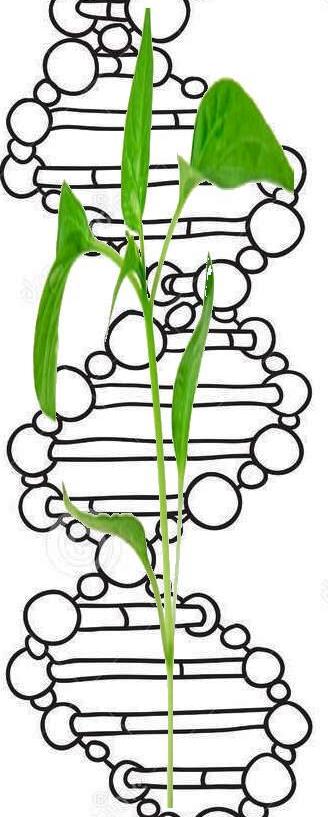 Области профессиональной деятельности:
01. Образование и наука;
02. Здравоохранение;
12. Обеспечение безопасности;
13. Сельское хозяйство;
14. Лесное хозяйство, охота;
15. Рыболовство и рыбоводство;
18. Добыча, переработка угля, руд и других полезных ископаемых;
19. Добыча, переработка, транспортировка нефти и газа;
20. Лёгкая и текстильная промышленность;
22. Пищевая промышленность;
Заседание ФУМО по УГСН 19.00.00 от 26 февраля  2019 г.
8
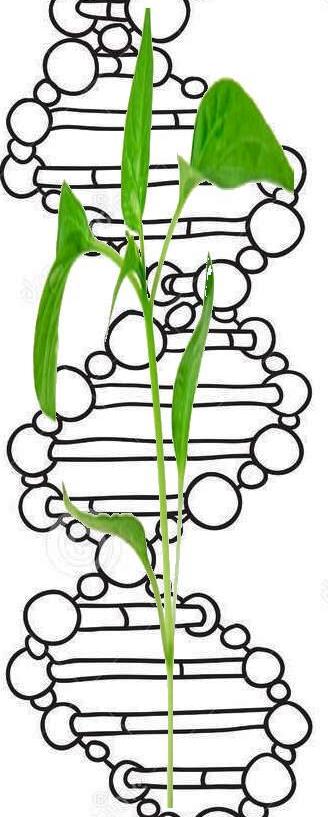 23. Деревообрабатывающая и целлюлёзно-бумажная промышленность
26. Химическое, химико-технологическое производство;
30. Сквозные виды профессиональной деятельности.
Типы задач профессиональной деятельности:
Научно-исследовательская;
Педагогическая;
Организационно-управленческая;
Технологическая;
Проектная.
Заседание ФУМО по УГСН 19.00.00 от 26 февраля  2019 г.
9
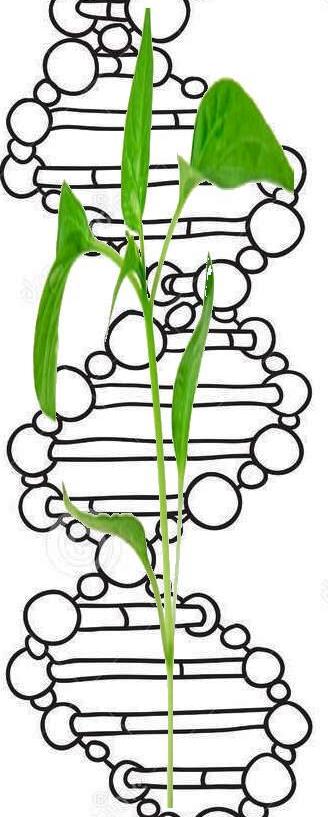 Универсальные компетенции
Заседание ФУМО по УГСН 19.00.00 от 26 февраля  2019 г.
10
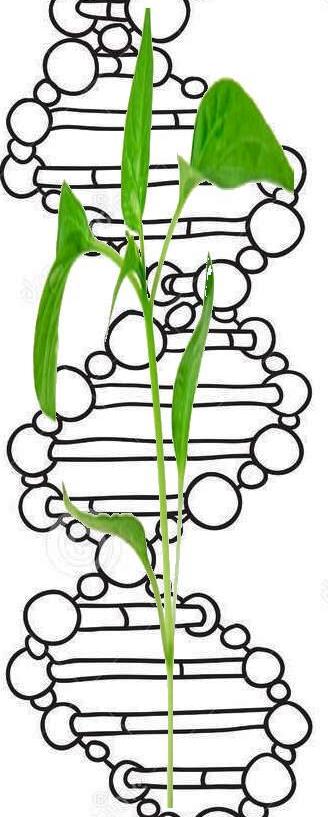 Универсальные компетенции
Наши выстоящие органы обязав нас использовать предложенные  УК не предложили индикаторов их достижения.
Индикаторы УК по группе 19.04.01 «Химическая технология»
Заседание ФУМО по УГСН 19.00.00 от 26 февраля  2019 г.
11
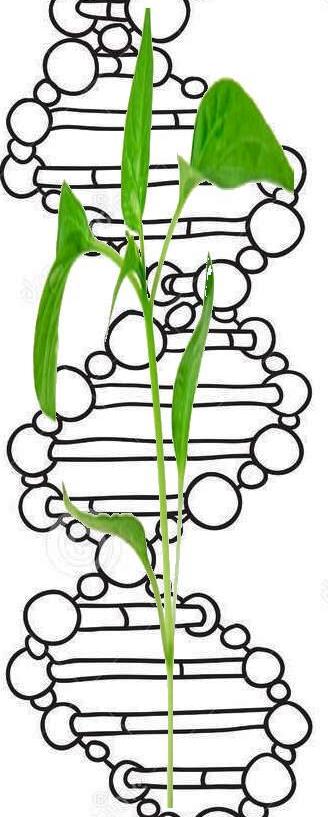 Заседание ФУМО по УГСН 19.00.00 от 26 февраля  2019 г.
12
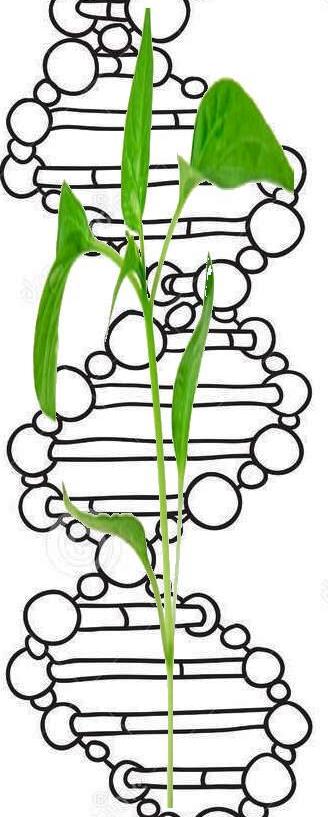 Заседание ФУМО по УГСН 19.00.00 от 26 февраля  2019 г.
13
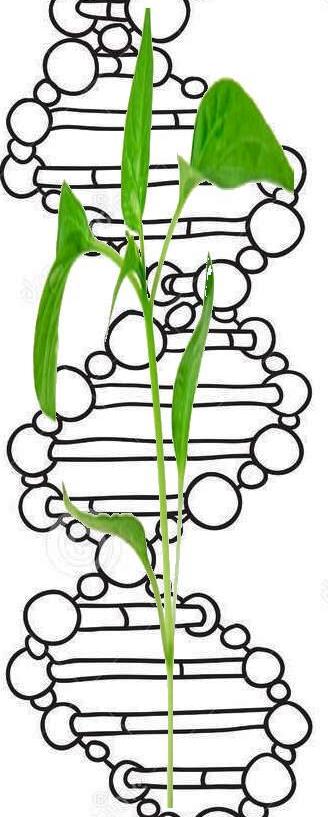 Общепрофессиональные компетенции
Заседание ФУМО по УГСН 19.00.00 от 26 февраля  2019 г.
14
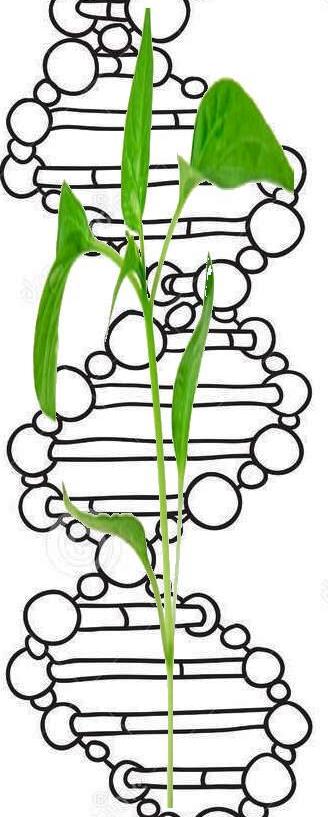 Общепрофессиональные компетенции
Заседание ФУМО по УГСН 19.00.00 от 26 февраля  2019 г.
15
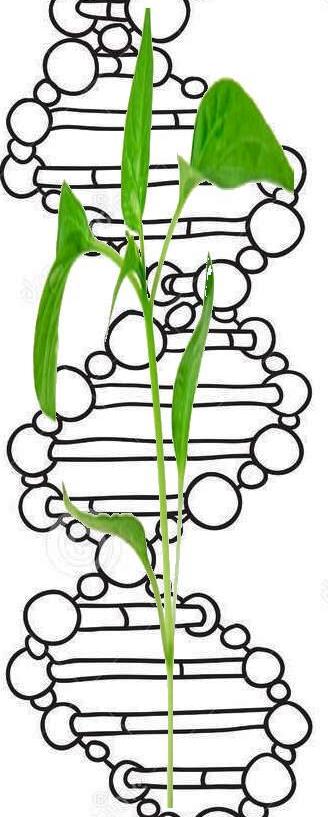 Общепрофессиональные компетенции
Общепрофессиональные компетенции записаны в проекте ФГОС (он создавался с нашим участием, но под довольно большим давлением Минобрнауки), но индикаторы нужно писать нам. Причём сделать это так, чтобы созданные на их основе Фонды оценочных средств (ФОСы) легко проверялись. А мы должны будем обучать наших магистрантов, так, чтобы они были в состоянии пройти эти ФОСы. Особенно это важно при аккредитации.
Заседание ФУМО по УГСН 19.00.00 от 26 февраля  2019 г.
16
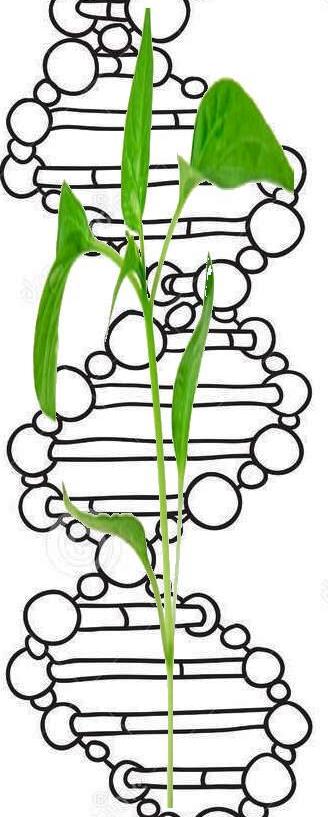 Что мы должны (или имеем право) включить в ПООП, которые станут ОПОП и будут проверяться при аккредитации:
Обязательные профессиональные компетенции;
Индикаторы достижения компетенций
Что мы должны (или имеем право) в ПООП рекомендовать образовательным организациям включить в свои ОПОП для дальнейшей проверки при аккредитации:
Направленности/профили магистратуры (магистерские программы)
Рекомендуемые профессиональные компетенции;
Индикаторы достижения компетенций;
Примерный учебный план и график
Заседание ФУМО по УГСН 19.00.00 от 26 февраля  2019 г.
17
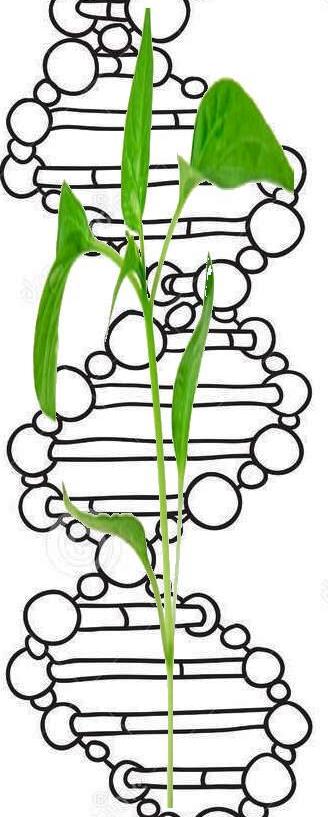 Какие предлагается включить профессиональные компетенции
Во ФГОС 3+ существуют профессиональные компетенции для типов задач профессиональной деятельности:
научно-исследовательская деятельность: 
готовность к планированию, организации и проведению научно-исследовательских работ в области биотехнологии, способностью проводить корректную обработку результатов экспериментов и делать обоснованные заключения и выводы (ПК-1); 
способность проводить анализ научной и технической информации в области биотехнологии и смежных дисциплин с целью научной, патентной и маркетинговой поддержки проводимых фундаментальных исследований и технологических разработок (ПК-2); 
способность представлять результаты выполненной работы в виде научно-технических отчётов, обзоров, научных докладов и публикаций с использованием современных возможностей информационных технологий и с учётом требований по защите интеллектуальной собственности (ПК-3);
Заседание ФУМО по УГСН 19.00.00 от 26 февраля  2019 г.
18
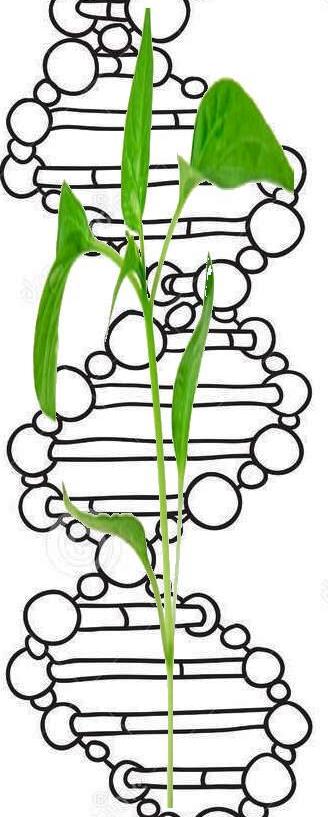 проектная деятельность: 
готовность к проектированию опытных, опытно-промышленных и промышленных установок биотехнологического производства (ПК-4); 
способность осуществлять технологический расчёт оборудования, выбор стандартного и проектирование нестандартного оборудования (ПК-5); 
способность к разработке проектной документации (ПК-6); 
организационно-управленческая деятельность: 
готовность к организации работы коллектива исполнителей, принятию исполнительских решений в условиях спектра мнений, определению порядка выполнения работ (ПК-7); 
способность к проведению технико-экономического анализа производства и составлению технико-экономической документации (ПК-8); 
готовность использовать основные принципы организации метрологического обеспечения производства (ПК-9); 
способность к разработке системы менеджмента качества биотехнологической продукции в соответствии с требованиями российских и международных стандартов качества (ПК-10);
Заседание ФУМО по УГСН 19.00.00 от 26 февраля  2019 г.
19
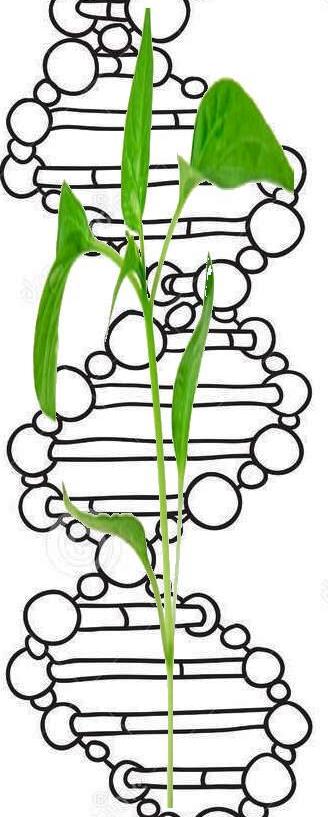 способность обеспечивать технологическую дисциплину, санитарно-гигиенический режим работы предприятия, содержание технологического оборудования в надлежащем техническом состоянии (ПК-11); 
способность планировать и проводить мероприятия по обеспечению техники безопасности на производстве, по мониторингу и защите окружающей среды (ПК-12); 
производственно-технологическая деятельность: 
готовность к организации, планированию и управлению действующими биотехнологическими процессами и производством (ПК-13); 
способность использовать типовые и разрабатывать новые методы инженерных расчётов технологических параметров и оборудования биотехнологических производств (ПК-14); 
готовность обеспечивать стабильность показателей производства и качества выпускаемой продукции (ПК-15); 
способность осуществлять эффективную работу средств контроля, автоматизации и автоматизированного управления производством, химико-технического, биохимического и микробиологического контроля (ПК-16);
 готовность к проведению опытно-промышленной отработки технологии и масштабированию процессов (ПК-17);
Заседание ФУМО по УГСН 19.00.00 от 26 февраля  2019 г.
20
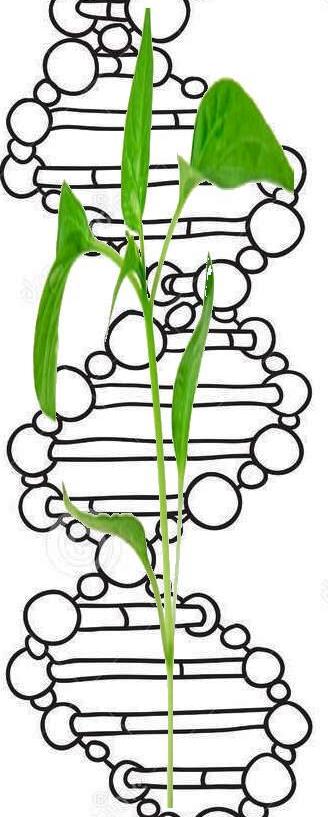 способность к выработке и научному обоснованию схем оптимальной комплексной аттестации биотехнологических продуктов (ПК-18);
 способность к анализу показателей технологического процесса на соответствие исходным научным разработкам (ПК-19); 
педагогическая деятельность: 
Готовность к проведению учебных занятий, в том числе семинаров, практических занятий и лабораторных практикумов (ПК-20); 
готовность к подготовке учебных и учебно-методических материалов (ПК-21); 
способность осваивать и использовать современные образовательные технологии (ПК-22)


Предлагается использовать эти компетенции при разработке профессиональных компетенций  ПООП  для ФГОС 3++

но с учётом направленностей/профилей
 (магистерских программ)!
Заседание ФУМО по УГСН 19.00.00 от 26 февраля  2019 г.
21
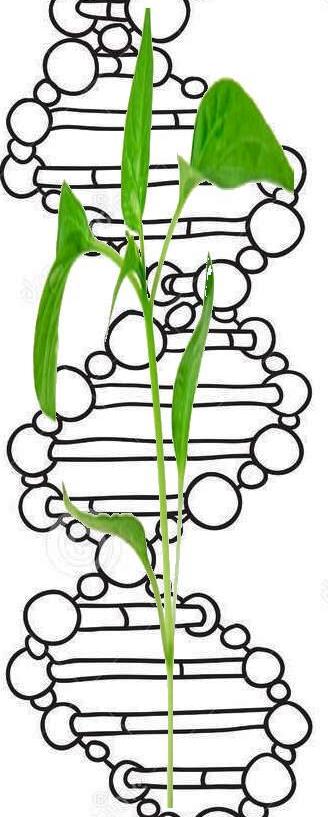 Направленности/профили (магистерские программы)
На усмотрение ФУМО выбирается один из следующих вариантов:
указывается перечень направленностей (профилей) с возможностью определения Организацией иных направленностей (профилей);
не регламентируется указание направленностей (профилей) ОПОП;
включаются методические рекомендации по определению направленностей (профилей).
Предлагается использовать первый вариант, а в качестве перечня взять тот же перечень, который использовали в бакалавриате
Заседание ФУМО по УГСН 19.00.00 от 26 февраля  2019 г.
22
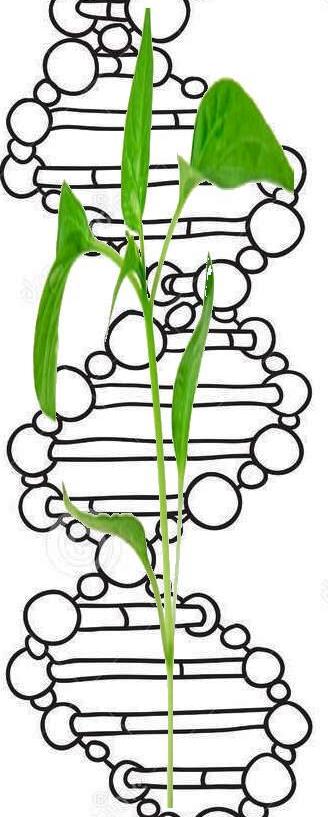 Направленности/профили бакалавриата
Фармацевтическая биотехнология
Медицинская биотехнология
Сельскохозяйственная биотехнология (Агробиотехнология?)
Пищевая биотехнология
Экологическая биотехнология
Морская биотехнология
Химическая биотехнология
Топливная биотехнология
Лесная биотехнология
Бионанотехнология
Промышленная биотехнология
Заседание ФУМО по УГСН 19.00.00 от 26 февраля  2019 г.
23
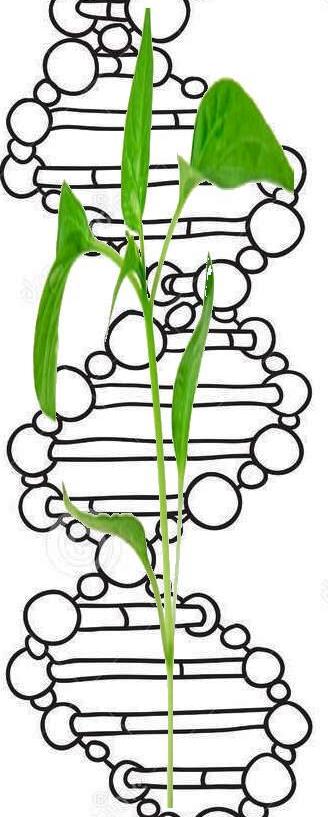 Профессиональные компетенции
Обязательные и рекомендуемые профессиональные компетенции определяются для каждой направленности/профиля и каждого типа задач профессиональной деятельности.
Рекомендуемых направленностей – 11
Типов задач – 5
При наличии сопряжённых ПС наличие ПК является обязательным (минимум, по одной компетенции, учитывающей требования соответствующего ПС).
При отсутствии сопряжённых ПС предлагается сформулировать только обязательные профессиональные компетенции, а рекомендуемые ПК разрешить Организациям (вузам) создавать самостоятельно.
Заседание ФУМО по УГСН 19.00.00 от 26 февраля  2019 г.
24
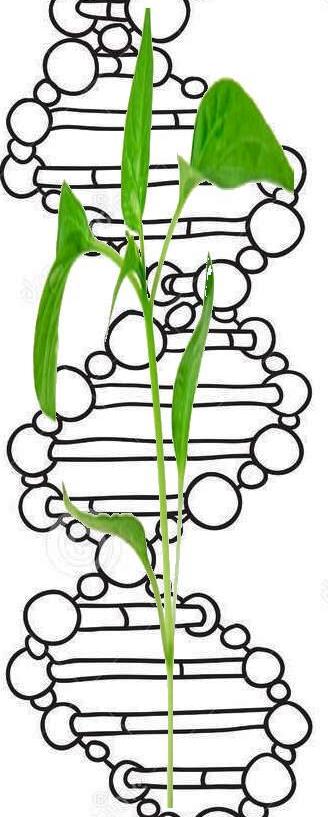 Индикаторы достижения компетенций
Индикаторы достижения компетенции представляются в виде знаний, умений, владений (навыков) по соответствующим тематическим разделам дисциплин (практик) или в ином виде на усмотрение ФУМО.

Под анализом опыта понимается анализ отечественного и зарубежного опыта, международных норм и стандартов, форсайт-сессии, фокус-группы и пр.
Заседание ФУМО по УГСН 19.00.00 от 26 февраля  2019 г.
25
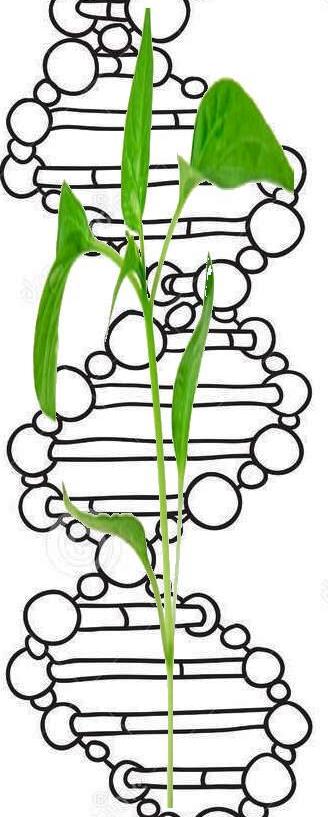 Спасибо за внимание!
https://umo19.ru
			    
			     Биглов Р.Р.
						biglov@mitht.ru
						prezidium@umo19.ru
Заседание ФУМО по УГСН 19.00.00 от 26 февраля  2019 г.
26